Göğüs Ağrısı ile Gelen Hastaya Yaklaşım
Arş. Gör. Dr. Havva ŞEN
KTÜ Tıp Fakültesi                               
Aile Hekimliği Anabilim Dalı 
09.02.2021
Amaç
Göğüs ağrısı ile gelen hastaya yaklaşım konusunda bilgi vermek
Öğrenim Hedefleri
Göğüs ağrısının nedenlerini sayabilmek
Somatik- visseral tipte göğüs ağrısının özelliklerini sayabilmek
Tipik- atipik göğüs ağrısının özelliklerini sayabilmek
Göğüs ağrısına sebep olan hayatı tehdit eden durumlar ve diğerleri ayırıcı tanısını yapabilmek
Göğüs ağrısı; multidisipliner yaklaşım gerektiren, hayatı tehdit eden durumlarla seyredebilen önemli bir bulgudur.
Çalışmalar göğüs ağrısının;
% 30-35 kas iskelet sistemi, 
% 10-20'sinin gastrointestinal nedenler, 
% 10'unun stabil anjina,
%5-10’unun psikojenik,
%5'inin solunum sistemi,
%4-5 akut miyokard iskemisi kaynaklı olduğunu gösteriyor.
Ebell MH. Evaluation of chest pain in primary care patients. Am Fam Physician 2011; 83:603.
Yelland M, Cayley WE, Vach W. An algorithm fort he diagnosis and management of chestpain in primary care. Med Clin N Am. 2010;94:349-74.
Somatik - Visseral göğüs ağrısı
Somatik; 
Keskin, iyi tanımlanan ve lokalize edilen 
Göğüs duvarından kaynaklanan ağrı 

    Visseral; 
Künt, iyi tanımlanamayan, baskı sızı şeklinde 
Toraks içindeki organlardan kaynaklanan ağrı
Visseral tipte göğüs ağrısı ile acil servise başvuran 30 yaş üstü hastaların;
%15’inde Akut miyokard infarktüsü(AMI), 
%25-30 unda Unstabil angina pektoris(USAP) vardır.
Buntinx F, Knockaert D, Bruyninckx R, et al. Chest pain in general practice or in the hospital emergency department: is it the same? Fam Pract. 2001; 18:586-90
Akut göğüs ağrısı
Aniden başlar(tipik olarak 24 saatten kısa).
Zamanı tam olarak tanımlanamaz.
Hastayı tıbbi bakım aramaya iter. 
Lokalizasyonu genellikle anterior torakstır. 
Kişinin aktivitesini ve günlük yaşantısını kısıtlar. 
Hastayı sıkıntıya sokan bir rahatsızlık hissi vardır.
Tipik - Atipik Angina
Tipik angina: 
substernal yerleşimli göğüs ağrısı,
egzersiz ve emosyonel durum ile provake edilen, 
istirahat veya nitrat ile geçen 

Atipik angina: yukarıdaki karakterlerden ikisi  

Non kardiyak göğüs ağrısı: yukarıdaki karakterlerden biri veya hiçbiri
Kanada Kalp Derneği (CCS)’ne göre angina derecelendirmesi
Sınıf I  : Aşırı şiddetli eforda angina, günlük fiziksel aktiviteler anginaya neden olmaz. 
Sınıf II : Şiddetli eforda angina, günlük fiziksel aktivitelerde hafif kısıtlanma
Sınıf III: Hafif eforda angina, günlük fiziksel aktivitelerde şiddetli kısıtlama
Sınıf IV: İstirahat anginası
https://www.tkd.org.tr/kilavuz/k06/7a852.htm?wbnum=1307
Angina Pektoris Sınıflaması
1- Stabil Angina Pektoris
2- Unstabil Angina Pektoris(USAP)
3- Akut Miyokard İnfarktüsü
Akut Koroner Sendrom
Etiyoloji
Kardiyak nedenler 
Akut miyokard infarktüsü 
Unstabil anjina 
Perikardit
Stabil anjina
Etiyoloji
Kapak hastalıkları 
Aort stenozu 
Subaortik stenoz 
Mitral valv prolapsusu
Etiyoloji
Pulmoner nedenler
Pnömotoraks 
Plevral irritasyon-Plörit 
Pnömoni 
İnflamasyon 
İnfiltrasyon 
Barotravma 
Trakeobronşit
Etiyoloji
Vasküler nedenler 
 Aort diseksiyonu
 Pulmoner emboli 
 Pulmoner hipertansiyon
Etiyoloji
Gastrointestinal nedenler 
Özefagus rüptürü  
Özefageal reflü/spazm
Özefajit
Özefageal Kanser  
Mallory Weiss sendromu 
Bilier kolik 
Dispepsi
Etiyoloji
Kas ve iskelet sistemi kaynaklı nedenler
Kostokondrit
Travma sonrası 
İnterkostal kas gerilmesi 
Servikal&Torasik omurilik problemleri 
Tietze Sendromu
Etiyoloji
Psikiyatrik Nedenler
Panik Bozukluk
Somatoform Bozukluk
Özgül/Sosyal Fobi
Depresif bozukluk
Etiyoloji
Diğer nedenler 
Herpes zoster 
Göğüs duvarı tümörleri
Göğüs ağrısıyla hasta başvurdu, ne yapalım?
Vital parametreler 
Damar yolu 
Oksijen ihtiyacı ? 
Monitörizasyon
EKG
Hasta stabil, EKG bulgusu yok; 
• Hastanın tıbbi geçmişi
• Anamnez (Ağrının karakteri, lokalizasyonu, süresi…)
• FM bulguları 
• Laboratuvar tetkikleri
• Görüntüleme yöntemleri (EKG, PAAC, Toraks BT…)
Anamnez – Ağrının lokalizasyonu ve karakteri
Anamnez – Ağrıyı arttıran ve azaltan faktörler
Fizik Muayene
Fizik Muayene
Fizik Muayene
Fizik Muayene
Fizik Muayene
Fizik Muayene
Laboratuvar
Laboratuvar
Laboratuvar
EKG
ST Elevation MI
Non ST Elevation MI
Perikardit
Akciğer Grafisi
Hayatı Tehdit Eden Göğüs Ağrısı Nedenleri
Akut MI
Unstabil Anjina
Perikardit
Pnömotorax
Pulmoner Emboli
Aort Diseksiyonu
Özefagus Rüptürü
Koroner Arter Hastalığı İçin Risk Faktörleri
Erkek cinsiyet 
Aile öyküsü  
Yaş (erkek>45, kadın>55) 
Sigara
Diyabet 
Hipertansiyon  
Hiperlipidemi  
Trunkal obesite  
Sedanter yaşam
Akut Miyokard İnfarktüsü(AMI)
Kardiyak enzimlerde yükselme ile birlikte;

EKG de ST-T değişiklikleri, yeni gelişen LBBB
                veya
EKG de patolojik Q gelişimi
               veya
Görüntüleme teknikleriyle miyokard hasarının gösterilmesi
https://www.tkd.org.tr/kilavuz/k06/7a852.htm?wbnum=1307
Akut MI
42
Unstabil Angina Pektoris(USAP)
EKG de iskemi bulgusu ve kardiyak enzim artışı olmayan hastada;

İstirahatte olan ve en az 20 dk süren göğüs ağrısı(CCSIV)
                        veya
Yeni başlayan(2 aydan kısa) en az CCS III şiddetinde göğüs ağrısı
                       veya
Karakter değiştirerek şiddetlenme gösteren, herhangi bir CCS kategorisinden en az CCS III’e geçiş yapan göğüs ağrısı
https://www.tkd.org.tr/kilavuz/k06/7a852.htm?wbnum=1307
Unstabil Anjina
44
Unstabil Anjina-2
45
Perikardit
Aşağıdaki 4 kriterden 2 si olmalıdır.
Perikardit
47
Perikardit-2
48
Aort Diseksiyonu
50
Aort Diseksiyonu İçin Risk Faktörleri
Uzun süreli arteryel hipertansiyon
İleri yaş
Sigara
Dislipidemi
Kokain
Marfan sendromu
Ehlers-Danlos sendromu
Turner sendromu
Biküspid aorta
Aort koarktasyonu
Dev hücreli arterit
Takayasu arteriti
Sifiliz
Aort anevrizması
Gebelik
Deselerasyon travması (kaza, yüksekten düşme)
İyatrojenik
Aort Diseksiyonu-2
52
Pnömotorax
53
Pnömotorax-2
54
Pulmoner Emboli
55
Pulmoner Emboli İçin Risk Faktörleri
Kalıtsal faktörler(faktör eksiklikleri,hiperhomosisteinemi..)
 İleri Yaş 
 Nefrotik Sendrom 
 Obezite
 Uzun Süreli Seyahat 
 Majör Cerrahi (Pelvik, Abdominal vb) 
 İmmobilizasyon 
 Kanser 
 Konjestif Kalp Yetersizliği 
 Oral Kontraseptif Kullanımı 
 Hormon Replasman Tedavisi 
 Polisitemia Vera 
 Gebelik ve Lohusalık 
 Travma
Pulmoner Emboli-2
57
Özefagus rüptürü
58
Özefagus rüptürü-2
59
Kas ve iskelet sistemi
Somatik tipte ağrı tarifler.(keskin, iyi tanımlanan, lokalize edilebilen) 
Palpasyonla ve hareketle artar.
Ağrının çoğu pozisyoneldir ve derin nefes alma, dönme veya kol hareketi ile daha da kötüleşir. 
Kostokondrit, İnterkostal kas gerilmesi, Servikal&Torasik omurilik problemleri neden olabilir
Travma öyküsü sorgulanmalıdır. Tanıda; PAAC, Toraks BT ye başvurulabilir.
Wolf E, Stern S. Costosternal syndrome: its frequency and importance in differential diagnosis of coronary heart disease.
Kas ve iskelet sistemi
Kostokondrit; kostesternal eklem adı verilen bir bölgede meydana gelen ağrı ile seyreden bir durumdur.
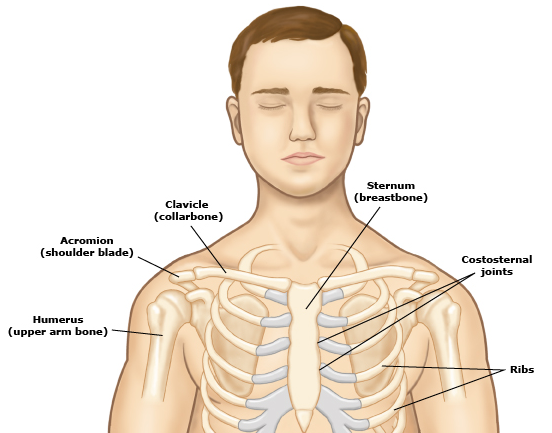 Kas ve iskelet sistemi Kostokondrit
Nedenleri:
Göğüse alınan darbe
Ağır kaldırma veya zor egzersiz
Öksürme ve hapşırmaya neden olan bir hastalık

Belirtileri;
Göğüste ağrı ve hassasiyet
Derin bir nefes aldığında ağrı
Öksürdüğünde ağrı

Tedavi:
Germe egzersizleri yapılmalı.
Ağrılı bölgeye günde birkaç kez bir ısıtma yastığı koyulmalı.
Devam eden ağrılarda; Asetaminofen, NSAİ kullanılabilir.
Kas ve iskelet sistemi
Fibromyaljide; hassas nokta hassasiyeti, hastaların% 85'inin ikinci ön kostokondral bileşkede palpasyonla ağrı
Ankilozan spondilitte; hastalarda tipik olarak sırtın alt kısmında veya kalçalarında ağrı yanında bazı hastalarda göğüs kafesinin ön kısmında sternumda, kostesternal alanlarda ve sternoklaviküler eklemlerde ağrı olabilmekte, hastalığın aktivitesini değerlendirmede kullanılmakta,
Göğüs duvarının enfeksiyöz artriti; genellikle sternoklaviküler eklemi etkiler.  Genellikle; İV ilaç kötüye kullanımı öyküsü, uyuşturucu kullanımı, diyabet ve romatoid artrit ile ilişkili olabilir.
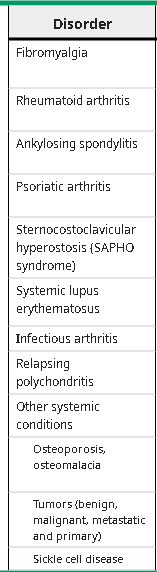 Kas ve iskelet sistemi kaynaklı göğüs ağrısında tedavi yaklaşımı;
Çoğu hasta için farmakolojik olmayan tedavi yönetimi veya düşük doz ağrı kesiciler yeterlidir.
Genel önlemler:
Eğitim; ağrının karakteri, kendiliğinden gerileyeceği
Aktivite kısıtlaması: aşırı kullanım, yüklenmeye bağlı ağrılarda
Soğuk-sıcak uygulamalar: travma, şişlik gibi durumlarda ilk 48 saatte soğuk uygulama, 48 sa sonrası sıcak uygulama
Analjezi: asetaminofen, NSAİD
https://www.uptodate.com/contents/management-of-isolated-musculoskeletal-chest-pain?search=CHEST%20PA%C4%B0N&topicRef=5631&source=see_link#H1960679001
Gastroözefagial Reflü
GÖRH da baskı tarzında boyuna, çeneye ve sol kola yayılım gösteren göğüs ağrısı da bulunabilir. 
Göğüs ağrısı olan hasta da tipik reflü semptomlarının bulunması(regürjitasyon, yanma) tanıda yardımcı olabilir. 
Ek olarak;
Hipersalivasyon,
Bulantı eşlik etmesi
Uykudan uyandıran ağrı
Duygusal stres ile şiddetlenen ağrı şeklinde olabilir.

Göğüs ağrısının postprandial oluşu  
Antiasitlerle rahatlama sağlanması
Kahrilas P. Clinical manifestations and diagnosis of gastroesophageal reflux in adults. In: Talley NJ, ed. Uptodate. Waltham, MA, , 2008.
Gastroözefagial reflüye bağlı göğüs ağrısı düşünülen hastalarda;
Ampirik olarak proton pompa inhibitörü (PPİ) kullanmaktır (proton pompa inhibitör testi). 
Bu testte sıklıkla kısa süreli (2 hafta) ve yüksek dozda (günde 2 defa) PPİ kullanılır. 
Kalp dışı göğüs ağrısı olupta reflüsü olan hastalarda ilaca cevaplılık söz konusudur (semptomların şiddeti ve süresinde azalma).
ŞENTÜRK, Ömer. "Kalp Dışı Göğüs Ağrıları."
Özefajit
Özofagus hasarına neden olduğu bilinen ilaçların (örn. Tetrasiklin , aspirin , nonsteroidal antiinflamatuvar ilaçlar, potasyum klorür , kinidin) yutulması öyküsü olan hastalarda retrosternal ağrı veya mide ekşimesi, odinofaji veya disfaji olan hastalarda ilaca bağlı özofajitten şüphelenilmelidir. 
Gıda alerjileri, çevresel alerjiler, astım ve atopik dermatit gibi alerjik durumları olan hastalarda retrosternal ağrı veya mide ekşimesi, odinofaji veya disfaji varsa eozinofilik özofajit düşünülmelidir.
Herpes Zoster
Dermatom alanı boyunca tek taraflı ağrı olması
FM’de tipik veziküler döküntü varlığının saptanması
https://www.uptodate.com/contents/image?topicKey=ID%2F8327&view=machineLearning&search=zona,%20chest&section
Herpes Zoster
Tedavide;
Valasiklovir: Yedi gün boyunca, 3 x 1000 mg şeklinde

Postherpetik nevralji (PHN);
Döküntü başlangıcından sonra 90 gün devam eden belirgin ağrı olarak tanımlanır. 
Duyusal semptomlar yanında etkilenen dermatomda uyuşma, disestezi, kaşıntı şeklinde olabilir.
Psikojenik Göğüs Ağrısı
Göğüs ağrısı olan hastalarda yapılan çalışmada 167 kalple ilişkili olmayan göğüs ağrısı olan hastanın;
%41.3'ünde panik bozukluğu, 
%18.6 somatoform bozukluk, 
%9.0 sosyal fobi, 
%7.2 major depresif bozukluk
%6.6 özgül fobi, 
%6.0 yaygın anksiyete bozukluğu, 
%3.0 hipokondriyazis ve 
%2.4 oranında alkol kullanım bozukluğu saptanmış(Dammen ve ark. 2004).
Psikojenik Göğüs Ağrısı
Ülkemizde yapılan, kalple ilgili olmayan göğüs ağrılı hastalarda psikiyatrik tanıların araştırıldığı bir çalışmada;
Hocaoğlu, Çiçek, and İsmet Durmuş. "Kalple İlişkili Olmayan Göğüs Ağrısı Olan Hastalarda Psikiyatrik Eştanı." Klinik Psikiyatri Dergisi 10.1 (2007).
Psikojenik Göğüs Ağrısı Anksiyete bozukluğu? Panik Bozukluk:
Göğüs ağrısını açıklayacak herhangi bir organik patolojinin bulunamaması
Atipik göğüs ağrısı tanımlaması 
Otonomik semptomların göğüs ağrısına eşlik etmesi 
Tekrarlayan göğüs ağrısı öyküsünün varlığı  
Aynı anda birçok fiziksel şikayetin bulunması 
Hastaların genç olması 
Kadın cinsiyet
Huffman JC, Pollack MH. Predicting panic disorder among patients with chest pain: an analysis of the literature. Psychosomatics 2003; 44:222-236.
Vaka(1. kısım):
Göğüs ağrısı nedeniyle başvuran Y.K. özel bir şirkette yönetici olarak çalışıyor. 55 yaşında, evli ve 2 çocuğu var. Yaklaşık 25 yıldır günde 1 paket sigara içiyor. Fizik muayenesinde baskı tarzında göğüs ağrısı ve terlemesi var. Ölüm korkusu eşlik ediyor, anksiyetesi belirgin. Hipertansiyon ve obezitesi (Vücut kitle indeksi=32 kg/m2) var. Vücut sıcaklığı 37,8 C (koltuk altı), nabız 105 dakika/vuru. AC’lerde dinlemekle her hangi bir bulgu yok. Boyunda venöz dolgunluk yok. Ekstremitelerde siyanoz yok her iki alt ve üst ekstremitelerde nabızlar düzgün alınıyor.
Hastada ne düşünürsünüz?
Yaklaşımınız nasıl olur?
Hastada MI düşündük, EKG ile doğruladık,
Bu tip hastalarda eğer izlem şansı yoksa hastanın derhal ileri bir merkeze ulaştırılması önemlidir. Zaman kaybedilmemeli.
Hastaların sakin bir şekilde oturmaları veya yatmaları sağlanarak fiziksel çaba minimum düzeyde tutulur. 
Hızla havayolu, bilinç, dolaşım değerlendirilir. Damar yolu açılarak hasta monitörize edilir. 
Dört basamaktan oluşan MONA (morfin, oksijen, nitrogliserin ve aspirin) tanı konulduktan sonra vakit geçirilmeden uygulanmalıdır
1. Morfin: Şiddetli ağrısı olan hastalara 2-4 mg IV olarak yavaşça verilir. Ağrının şiddetine göre 5-20 dakikada bir tekrarlanır.
2. Oksijen: Nazal kanül ya da maske yardımıyla her hastaya 2-4 –lt/dak olacak şekilde verilir.
3. Nitrogliserin: Ağrı başladığında 5 mg sublingual isosorbid dinaitrat en fazla 3 defa 5 dakikada 1 tablet
4. Aspirin: Hasta gelir gelmez Mİ tanısı düşünülüyorsa ilk yapılacak iş hastaya 160-325 mg aspirin verilmesidir. Aspirin hastaya çignetilmelidir. Gis kanama öyküsü olanlarda PPİ ile birlikte uygulanmalı, ya da aspirin yerine plavix tercih edilebilir.
Vaka(2. kısım):
Daha önce tarafımıza göğüs ağrısı şikayetiyle başvuran MI öntanısıyla sevk ettiğimiz Y.K., koroner anjiografi yapılmış ve 5 gün koroner yoğun bakım takibi sonrası taburcu edilmiş. 1 ay sonra size kontrole geliyor. Yaklaşımınız nasıl olur?
Kendisini ikincil korumaya alırız. 
Hipertansiyonu için hasta diüretik ve β-bloker kullanıyor. Kan basıncı kontrolünü optimize etmek için tuz kullanma alışkanlıklarını inceleyip ve öneriler getiririz. 
Sigarayı bırakması konusunda danışmanlık verilir. 
Hastaya kardiyoloji önerisiyle aspirin ve nitrat başlandığı öğreniliyor.
Hastanın lipit ve açlık kan şekeri profilini incelenir ve LDL yüksek ise statin kullanımı açısından değerlendirilir. Hastaya HDL’sini yükseltmesi için egzersizin önemi vurgulanır. 
Açlık ve tokluk kan şekeri normal olarak gelen hastanın beslenme alışkanlıkları incelenir ve daha sağlıklı bir beslenme planı oluşturulur.
Haftada üç kez en az 30-40 dk egzersiz önerilir. Vücut ağırlığının azaltılmasının önemi anlatılır.
Özetle;
Aksi ispat edilene kadar göğüs ağrısı olan her hastanın acil olduğu, multidisipliner bir yaklaşım gerektirdiği unutulmamalıdır.

Göğüs ağrısı ile hasta başvurduğunda ilk olarak vital bulgular değerlendirilmelidir.
İyi bir anamnez alınmalı, fizik muayene yapılmalıdır.

Hayatı tehdit eden göğüs ağrısı nedenlerinden olup olmadığının ayrımı dikkatlice yapılmalı, etiyolojiye yönelik tedavi yaklaşımları belirlenmeli, gerekli durumlarda ileri merkeze yönlendirilmelidir.
Kaynaklar
1- Türk Kardiyoloji Derneği ESC Klavuzları
2- Https://www.aafp.org/afp/2011/0301/p603.html
3- Yelland M, Cayley WE, Vach W. An algorithm fort he diagnosis and management of chestpain in primary care. 
4- Braunwald's Heart Disease: A Textbook of Cardiovascular Medicine.
5- Kahrilas P. Clinical manifestations and diagnosis of gastroesophageal reflux in adults. In: Talley NJ, ed. Uptodate
6- Huffman JC, Pollack MH. Predicting panic disorder among patients with chest pain: an analysis of the literature. 
7- Https://reference.medscape.com/viewarticle/881361_1
Teşekkür Ederim…